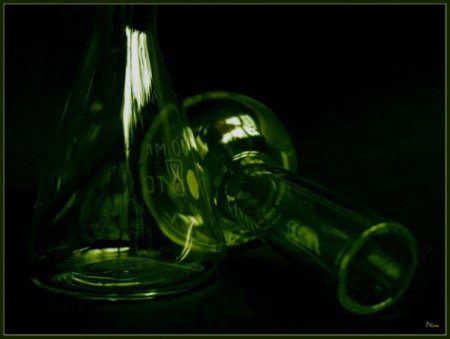 Основания, их состав и название.
8 КЛАСС
УРОК ИЗУЧЕНИЯ НОВОГО МАТЕРИАЛА
МОУ СОШ №29 «Университетская», г. Липецк
Учитель химии Морозова И.О.
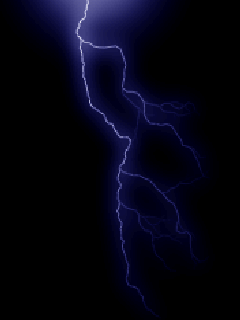 Цель урока:
1. Познакомить учащихся с новым классом неорганических соединений – основаниями.

2. Рассмотреть классификацию, состав и номенклатуру оснований.
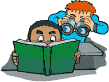 5. Составьте формулы: 
оксида азота (V), оксида азота(IV), оксида азота(II).
3. В каких агрегатных состояниях при н. у. встречаются оксиды?
4. Приведите формулы: воды, углекислого газа, негашеной извести, хлороводорода.
1.Что такое бинарные соединения?
2. Что такое оксиды?
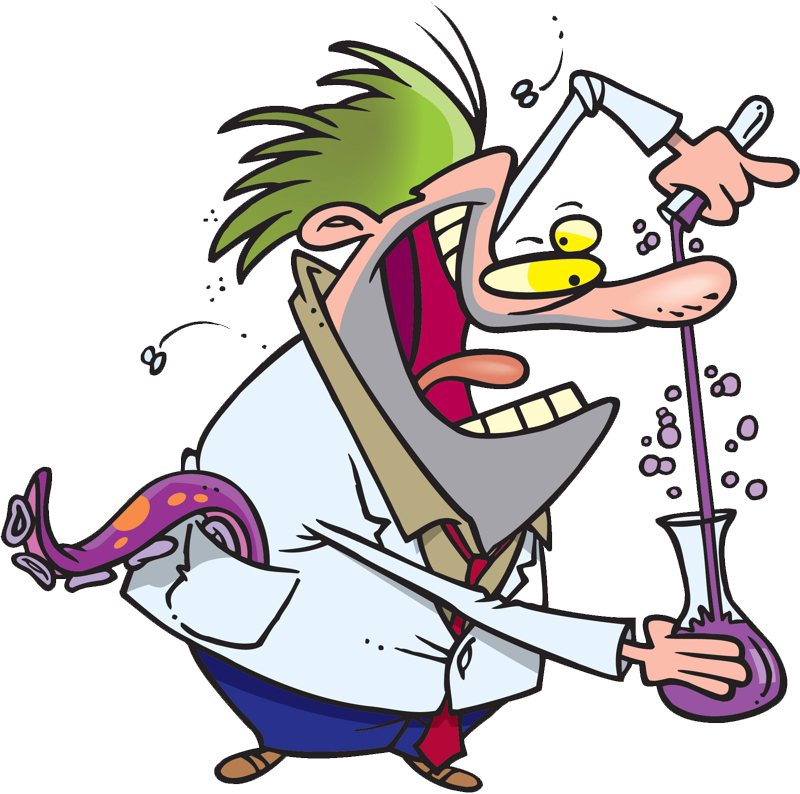 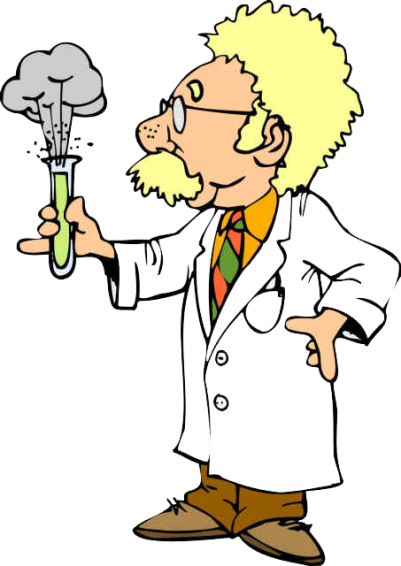 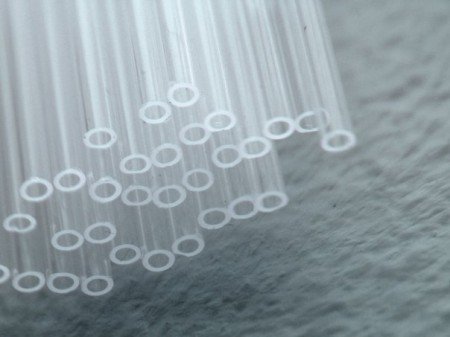 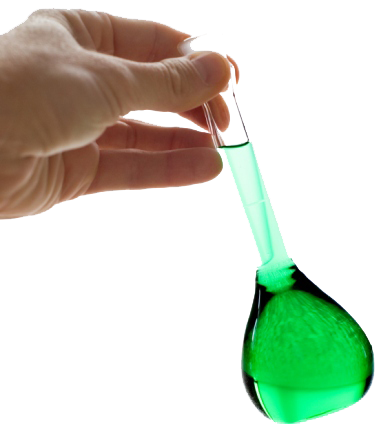 Выпишите отдельно оксиды металлов и оксиды неметаллов и дайте им название.
Na2O,  H2O, 
     CaCl2,  NO, 
     BaO,  NaOH,
     SO3,  LiOH.
2. HCl,  SO2, FeO,  HNO3, CO2,  CaS, CuO,  P2O5.
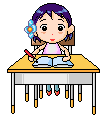 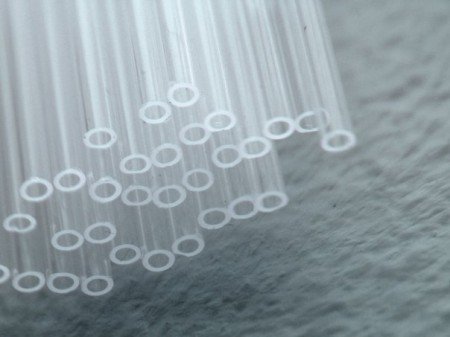 ОСНОВАНИЯ -
OH-
СЛОЖНЫЕ СОЕДИНЕНИЯ, СОСТОЯЩИЕ ИЗ  АТОМОВ  МЕТАЛЛОВ, СОЕДИНЕННЫХ С ОДНОЙ ИЛИ НЕСКОЛЬКИМИ ГИДРОКСОГРУППАМИ (ОН-ГРУППАМИ)
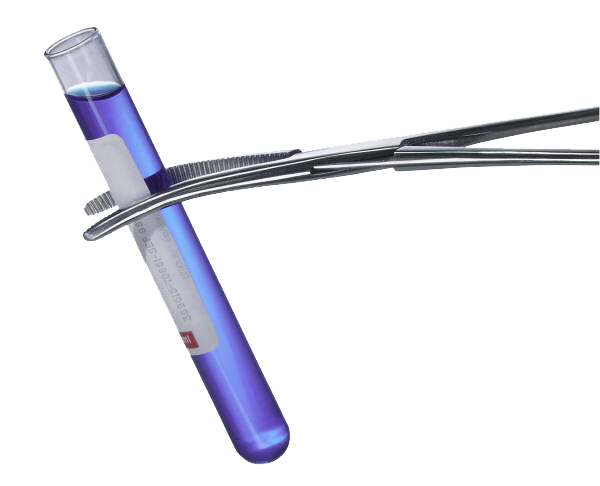 NaOH, LiOH, Ba(OH)2
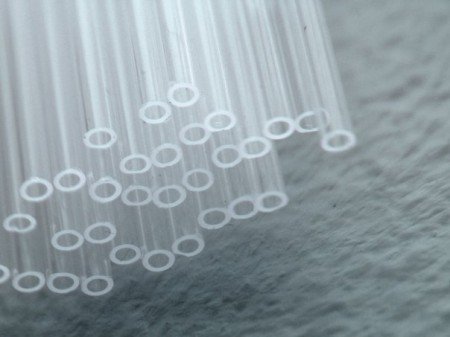 Схема образования гидроксида натрия:
структурная формула воды (Н2О): Н – О – Н 






2Na + 2HOH = 2NaOH + H2
+
Н
ОН-
+
Na
ГИДРОКСИД НАТРИЯ
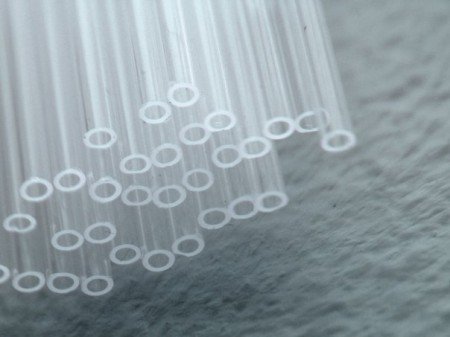 Оксидам металла соответствуют основания: (ОСНОВНЫЕ ОКСИДЫ)
+1
2+
2
2-
Na
O
Fe
O
2
_
OH
(OH)
Составьте основания из оксидов: ZnO,   Li2O,   MgO.
Попробуйте самостоятельно составить оксиды из оснований:        CuOH,   Cu(OH)2
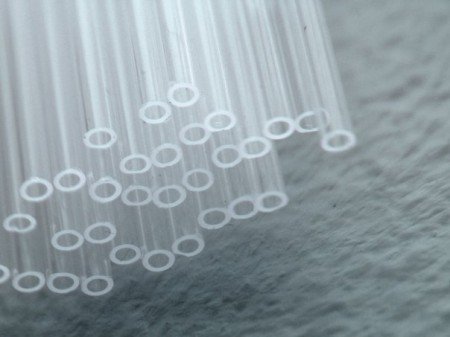 Название оснований
ГИДРОКСИД
+
НАЗВАНИЕ МЕТАЛЛА 
В РОДИТЕЛЬНОМ ПАДЕЖЕ
+
ВАЛЕНТНОСТЬ 
РИМСКИМИ ЦИФРАМИ
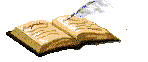 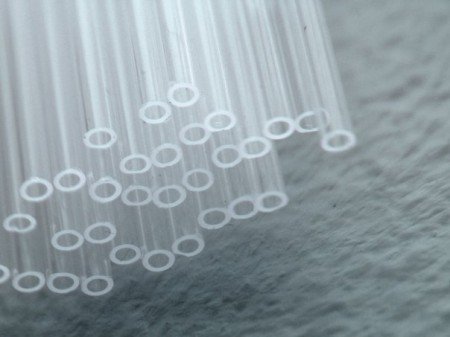 Назовите основания:
Ca(OH)2  
Fe(OH)2  
Fe(OH)3
Al(OH)3
Cu(OH)2
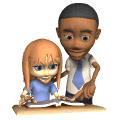 Zn(OH)2
CuOH
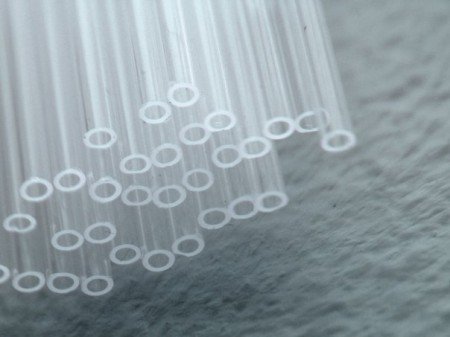 Классификация оснований
По растворимости в воде
Растворимые в воде
(щелочи)
Нерастворимые в воде
Al(OH)3
NaOH
Сu(OH)2
Ca(OH)2
Н2О
Р-Р
ОСАДОК
Классификация оснований
По числу гидроксид-ионов
однокислотные
многокислотные
к
он
Ca
(OH)2
он
Na
Fe
(OH)3
КАЧЕСТВЕННАЯ РЕАКЦИЯ НА ОН-
Индикатор – вещество, меняющее свой цвет в зависимости от среды.
лакмус
фенолфталеин
метилоранжевый
Вам выданы три пробирки. Определите, где находится едкий натр.
ЗАКРЕПЛЕНИЕ
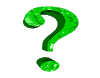 2. Какими по растворимости бывают основания?
1. Что такое основание?
4. Составить основания и назвать:
K2O, BaO,  Cr2O3.
3. Каким оксидам соответствуют основания?
5. Составить оксиды и назвать: 
 LiOH, Ca(OH)2.
ЗАДАНИЕ НА ДОМ
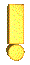 Параграф 25
Упражнения №1,2,5 стр. 84